Classe découverte à Nantes4 classes de l’école Allanic L’HermitageSéjour de 3 jours / 2 nuits en Juin 2020
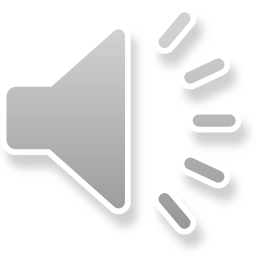 Pourquoi partir?Dans la continuité de notre projet sur l’année de voyage dans le temps : 3 jours de visites et de découvertes, 3 jours de vie tous ensemble …
Objectifs au niveau des savoirs : 
Motiver les apprentissages
Permettre aux élèves d’identifier simplement les grandes périodes de l’Histoire (de l’Antiquité à nos jours) à travers le patrimoine et l’architecture de la ville de Nantes
Observer, décrire et comprendre comment les hommes vivent et aménagent leurs territoires  à partir de l’exemple de la ville de Nantes
Se repérer dans l’espace grâce à des plans des différents quartiers
Au niveau des attitudes et savoir être :- Observer, être attentif, sensible.- Éveiller la curiosité.- S’adapter à une vie nouvelle : la collectivité.- Accepter l’éloignement parental et améliorer les capacités d’autonomie.- Se responsabiliser quant à la mise en œuvre des actions de la vie quotidienne pour soi et pour les autres.- Développer un esprit d’entraide et de partage.
Quand ?
Du lundi 15 au mercredi 17 juin pour la  classe de CE2/CM1 d’Anne-Cécile Rusquet et la classe de CM1 d’Erwan Debroise
Du mercredi 17 au vendredi 19 juin pour 
la classe de CE1 de Sylvie Guénégo et 
la classe de CE2  de Béatrice Darras
Quel encadrement ?
L’enseignant a la responsabilité permanente et totale de l’enfant.
Les élèves seront encadrés également pendant les sorties par 1 animateur de la ligue de l’enseignement du centre, animateur habitué à encadrer  les séjours avec cet organisme
 Il est également prévu 2 adultes accompagnateurs par classe : si vous souhaitez remplir ce rôle d’accompagnateur, merci de le signaler.
Comment ?
Le trajet L’Hermitage jusqu’au centre, d’une durée d’1h30 environ, se fera en car.  
Le rendez-vous sera vers 8h30 à l’école et le retour vers 19H. 

Afin de limiter les dépenses concernant le transport : le mercredi 17 juin, le car transportera les classes de CE1 et CE2 le matin, il restera sur place la journée pour transporter les groupes sur les lieux de visite. En fin de journée, il transportera au retour les classes de CE2/CM1 et CM1.

Pour les autres trajets sur place, les transports se feront en transport en commun (bus, tramway, busway, navibus).
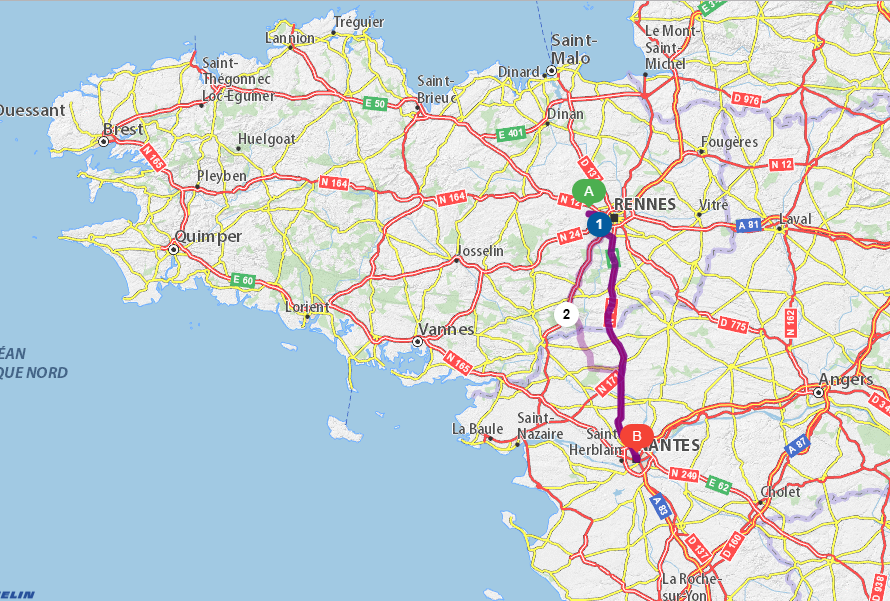 Que visiterons-nous ?Le programme des 3 jours est en cours d’élaboration. Voici les visites que nous avons pour l’instant envisagées.
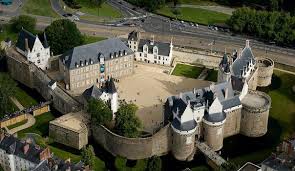 Château des ducs de Bretagne
Visite guidée autour de l’histoire de Nantes dans ce château fort urbain
Quartier Bouffay
Cathédrale
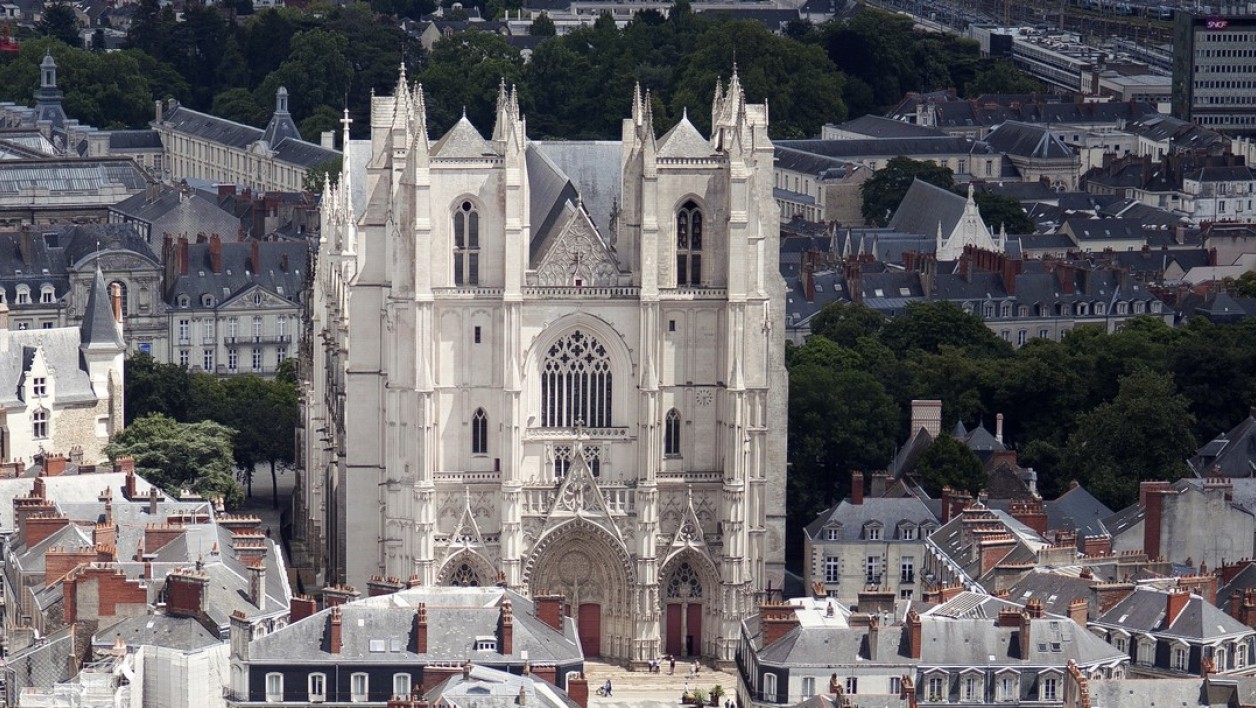 Nantes au Moyen-Age
Découverte ludique du quartier Bouffay, lors d’un jeu de piste, quartier avec des maisons à colombages et la cathédrale
L’Antiquité- Le Chronographe
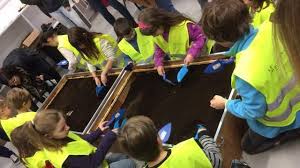 Découverte d’une ville antique : visite du site archéologique de St Lupien (port antique et chapelle médiévale reposant sur des vestiges gallo-romains) et du chantier de fouille. Manipulation du mobilier archéologique (céramique, os, métaux, …)
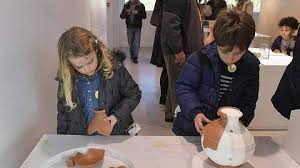 Les Temps ModernesMusée de l’imprimerie
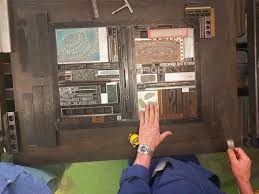 Visite guidée du musée sur la découverte des différentes techniques de composition et des modes d’impression.
Epoque contemporainesA la rencontre de l’Art
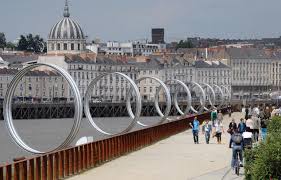 Parcours ludique à la rencontre d’œuvres d’art contemporaine (anneaux de Buren, arbre à Basket, le mètre ruban…).
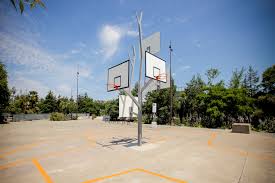 Et selon le projet de chaque classe, il pourra y avoir une des visites suivantes:
Trentemoult, le long de la Loire
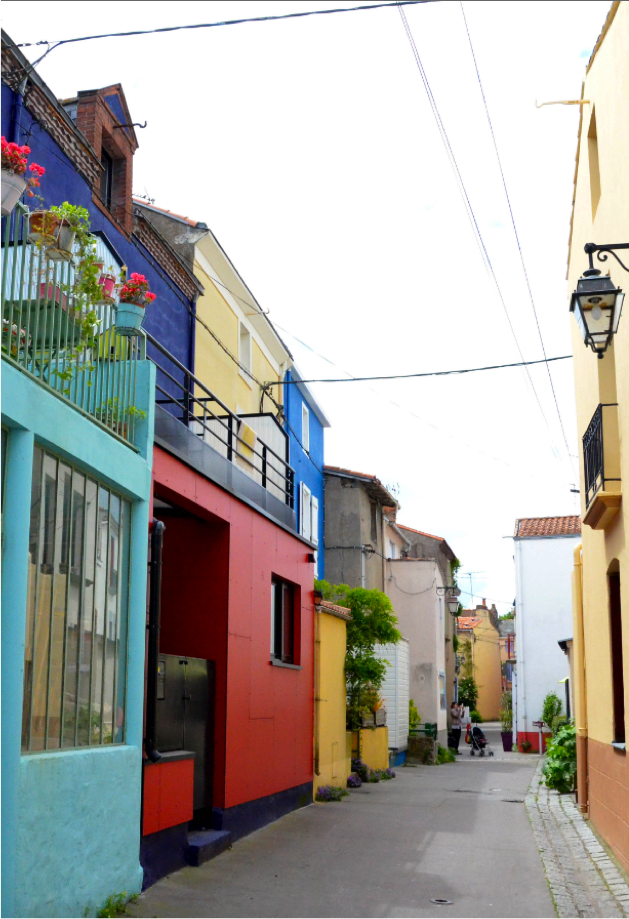 Découverte ludique de cet ancien village de pêcheur : l’architecture des maisons, la vie des pêcheurs et l’histoire des crues…
Musée Jules Verne
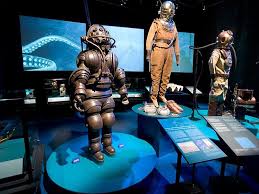 Ce musée propose un Voyage au centre de l’écriture vernienne afin d’offrir des clés d’accès à l’œuvre de Jules Verne en faisant mieux comprendre son contexte et son actualité
Machines de l’île
De curieuses machines sont venues peupler l’Île de Nantes.
Ce projet artistique se situe à la croisée des « mondes inventés » de Jules Verne, de l’univers mécanique de Léonard de Vinci et de l’histoire industrielle de Nantes, sur le site exceptionnel des anciens chantiers navals.
Où dormirons nous?
LE CENTRE REGIONAL TECHNIQUE 
Ligue de Football des Pays de la Loire 
170 Bd des Pas Enchantés - 44230 ST SÉBASTIEN S/ LOIRE
Le centre est situé au sud Loire de la ville de Nantes, à proximité des lignes de bus qui permettent de se rendre sur les différents lieux d’activités et en centre-ville. Les arrêts de bus sont situés à 10 min à pied du centre. Le temps de trajet est d’environ 45 min et peut aller jusqu’à une heure selon le lieu d’activité.
L’hébergement
Les repas Petit déjeuner de 7h00 à 8h30 – Diner à 19hUn panier repas et le goûter à emporter sont fournis pour la deuxième et troisième journée (chaque enfant aura son pique-nique le premier jour)
Le temps libre
Quelques informations complémentaires
Administratif :
Nous organiserons une réunion plusieurs semaines avant le séjour pour vous donner d’autres informations ainsi que les papiers administratifs à compléter.
Cependant, nous allons vous demander de remplir une autorisation sur principe dans de brefs délais.
Trousseau : 
Chaque enfant devra avoir un sac/une valise avec un fiche trousseau, fiche que nous vous communiquerons quelque semaines avant le départ.  Vous devrez cocher ce qu’il a dans sa valise avec votre enfant  Merci de ne pas prévoir de vêtements neufs que votre enfant ne reconnaitrait pas. Tout vêtement devra être marqué.
Régimes alimentaires:
Les PAI ou régimes alimentaires spécifiques seront respectés à condition qu’ils nous soient communiqués 1 mois minimum avant le séjour.

Vie quotidienne : 
La toilette se fera dans la chambre ou à proximité. Nous vous conseillons dès maintenant d’aider votre enfant à être autonome pour se laver et s’habiller.
Pour le nuit, les doudous peuvent faire partie du voyage. Une veilleuse par chambre pourra également être installée.
Communication : 
Nous vous communiquerons les coordonnées du centre ainsi qu’un  numéro de téléphone portable d’urgence si besoin.

Pour vous donner des nouvelles du séjour, nous avons l’intention d’utiliser un site agréé par l’éducation nationale, sous forme  de journal de bord accompagné de photos. C’est un service gratuit, sécurisé  avec un code d’accès spécifique (ce qui le différencie d’un blog). Nous vous donnerons d’autres explications plus tard.

Le journal de bord sera affiché à l’école également.
Quel coût?
Voici le budget prévisionnel simplifié :






Le coût total par enfant est de 140 euros.
Voici l’échéancier :




Le dernier montant de 50 euros pourra être diminué selon les différentes actions qui seront mises en place et l’investissement de chacun. 

Rm: Pour obtenir des aides financières individuelles, il faut se renseigner en mairie. Le CCAS aide les familles financièrement. 
Certaines Comités d’Entreprise proposent également des aides. 
Pour le règlement, les chèques vacances sont acceptés.
Quelles actions ?
Les actions habituelles de l’école (marché de Noël, vente de photos, …) devraient permettre à la coopérative de participer à hauteur de 1 000 euros comme prévu. 
Nous avons envisagé également une vente de brioches pour diminuer la dernière somme à payer de 50 euros.
Et vous, quelles sont vos idées ?